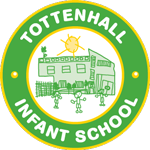 Tottenhall Infant School
Year 2 Curriculum Spring Term 2024 Information For Parents and Carers
Year 2 Staff
Panda Class
Bear

Class
Koala

Class
Irena
Nacera
Shahina
Sundeep
Kyriaki
Esra
Year 2 Curriculum Focus Spring 2024
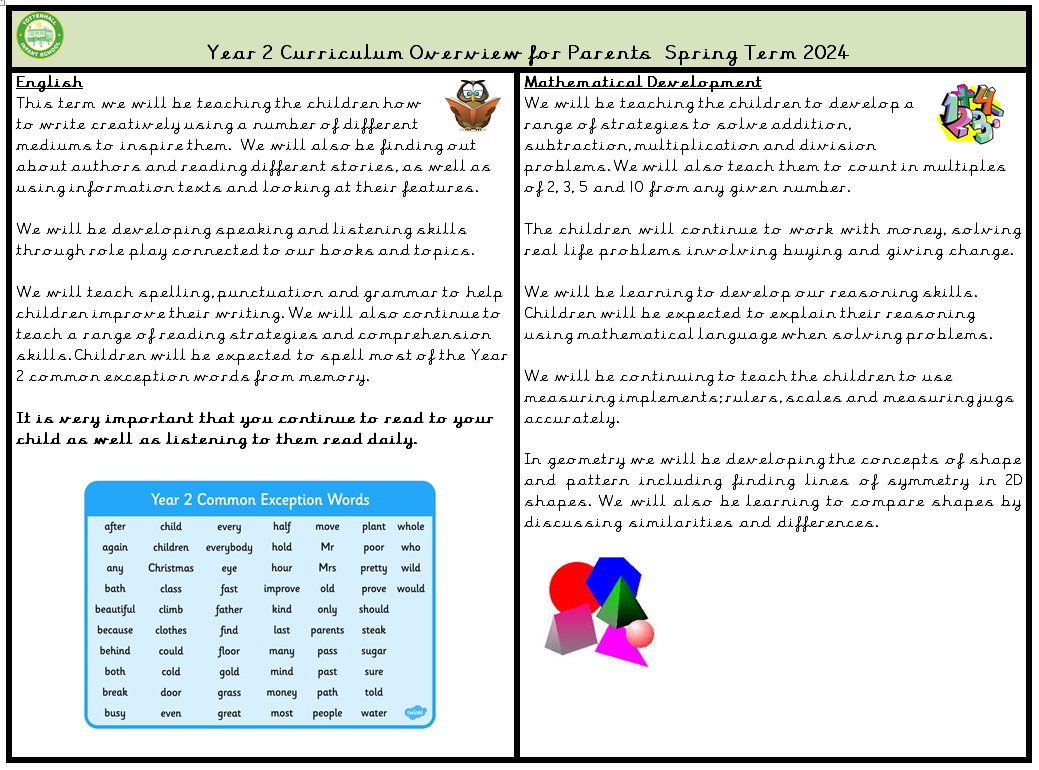 Year 2 Curriculum Focus Spring 2024
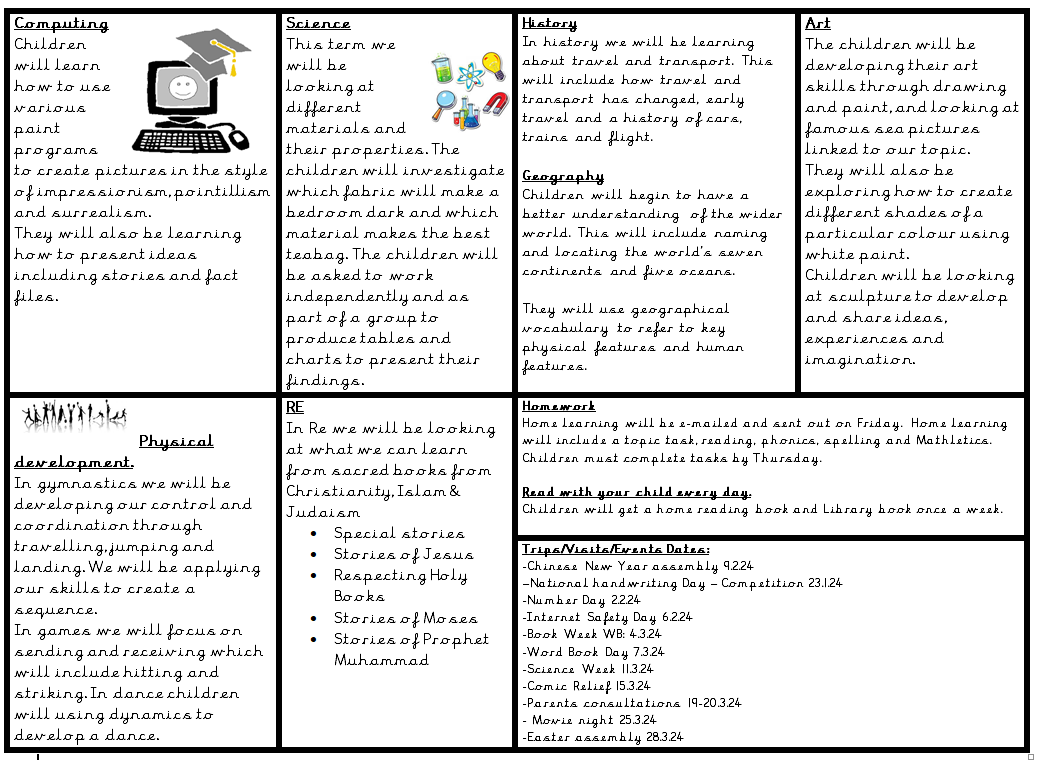 Phonics
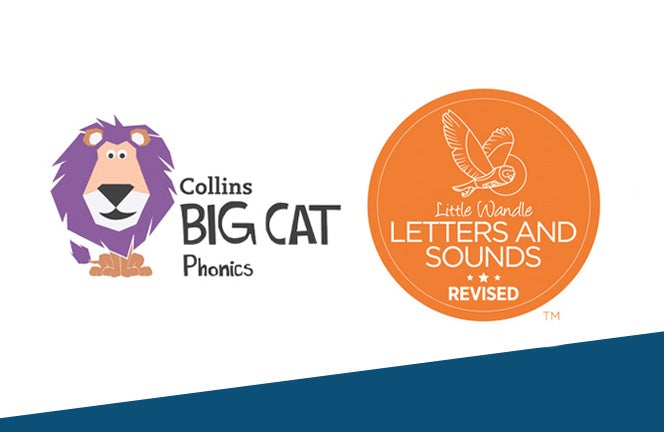 Children have 2 phonic session per week.
Children are expected to use their phonic knowledge in reading and writing across all curriculum areas.
Those who did not pass the phonic screening assessment will be re-assessed in June.
Daily catch-up sessions for those who did not pass the phonics check, are falling behind or are new to school/English.
Assessed at the end of each half term.
Little Wandle for Parents
https://www.littlewandlelettersandsounds.org.uk/resources/for-parents/
Reading
Continue to read everyday during guided reading and other areas of the curriculum.
Focus for this term:
Continue to develop pleasure for reading
Read more independently 
Read most words accurately without overt sounding and blending
Develop better fluency
Read words containing common suffixes
Discuss and clarify the meaning of words
Checking that the text makes sense
Answering and asking questions
Writing
Our focus this half term is:
Write alternative versions of a story.

Using the apostrophe to show possession and to contract e.g. do not = don’t.
Adding es to nouns and verbs ending in y.
Adding  ing, ed, ly, er and est to root words ending in y. 
Using connectives and conjunctions in our writing. 

e.g. and   so   but   because  when  if
Handwriting
•This term there is a focus on all children forming all letters correctly.
•Good presentation in books.

How you can help:
•Use Letter-Join online.
•Allow your child to write freely at home.
•Remind your child to write in Letter-Join when. completing homework.
•Practise will help children develop stamina and fluency when writing.
Maths
Geometry
Number
Measure
-Division (sharing and grouping)
-Money (using all calculations)
-Fractions-number
-Length
-Time
-2D shape and Symmetry
-3D shape including properties and similarities/ differences
-Fractions-shape
Problem solving and reasoning tasks across all areas.
Foundation Subjects
RE
History
ART
-Develop art skills through drawing and paint, and looking at famous sea pictures linked to the topic.
    -Create different shades of a particular colour using white paint. 
    -Exploring and looking at sculpture to develop and share ideas, experiences and imagination.
-Travel and transport. -Include how travel and transport has changed, early travel and a history of cars, trains and flight.
-Special Stories of Jesus
-Respecting Holy Books
-Stories of Moses
-Stories of Prophet Muhammad
Foundation Subjects
Geography
Science
PE
-Develop control and coordination through travelling, jumping and landing. 
-Apply skills to create a sequence.
-Focus on sending and receiving which will include hitting and striking. 
-In dance children will using dynamics to develop a dance.
-Materials and their properties. 
-investigate which fabric will make a bedroom dark and which material makes the best teabag. 
-Work independently and as part of a group to produce tables and charts to present their findings.
-Develop a better understanding of the wider world. 
-Naming and locating the world’s seven continents and five oceans.  
-Use geographical vocabulary to refer to key physical features and human features.
Home Learning
Home learning will be sent out on Fridays and children need to submit or return their home learning on Thursdays.
Each child will have a home learning journal that they can use to record their work. 
At the back of the learning journal you will find log-in details to on-line resources/websites they need to access.

Mathletics 
-Your child will have their own log in
-Tasks will be set weekly
-Class teacher will check who is completing their tasks
-Tasks are linked to current learning in class
-There may be some additional challenges for the children to complete
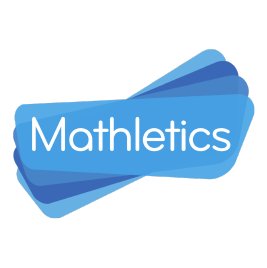 Home Learning
These are the home learning tasks that children will have to complete every week.
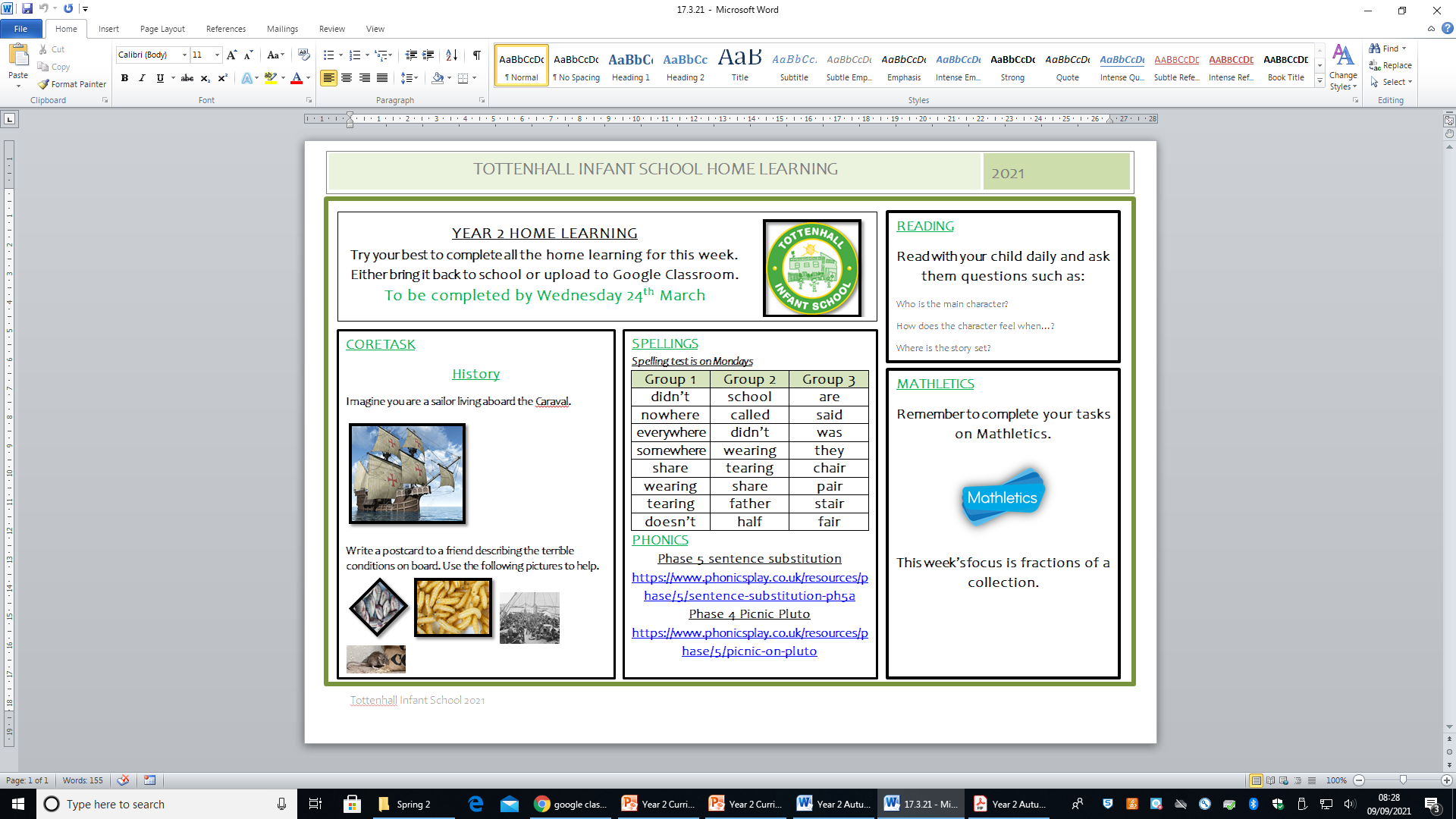 Purpose of home learning
Parental involvement
School expectations
Working together
Fun
Linked to the curriculum
Purposeful
Creative
Collaborative
Motivating
EVENTS
- Chinese New Year assembly 9.2.24 
– National handwriting day-Competition 23.1.24 
-Number Day 2.2.24 
-Internet Safety Day 6.2.24 
– Book Week 4.3.24
-Word Book Day 7.3.24
-Science Week 11.3.24
- Comic Relief 15.3.24
- Parents consultations 19-20.3.24 
- Movie night 25.3.24
- Easter assembly 28.3.24
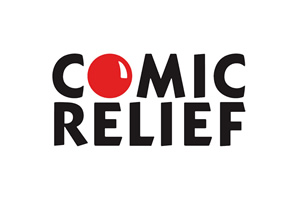 Important
Home readers: Friday
Home learning: Sent home on Friday and must be returned on Thursday.
Libraray book: Bear Class- Tuesday - Panda Class-Wednesday Koala Class-Tuesday 
PE Day: Bear Class- Tuesday Panda Class-Thursday Koala Class-Thursday 
Dance: Bear Class-Thursday Panda Class-Tuesday Koala Class-Tuesday (no P.E kit, no earrings)
PE
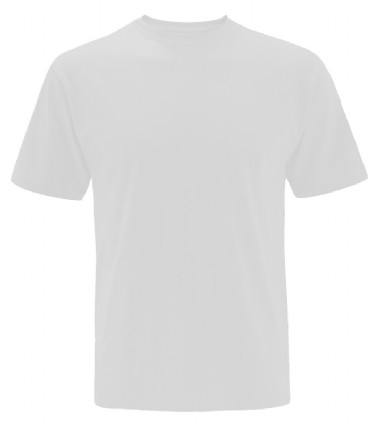 Your child must wear the correct P.E kit to school.
They will need:
•White t-shirt
•Black shorts
•Black tracksuit bottom with elasticated ankles
• Black trainers or plimsolls with velcro straps
Please note as it’s getting colder children will need to wear tracksuit bottoms.
For health and safety reasons, your child must not wear a watch or jewellery, we will ask parents to remove any earrings including studs. Long hair must be tied back.
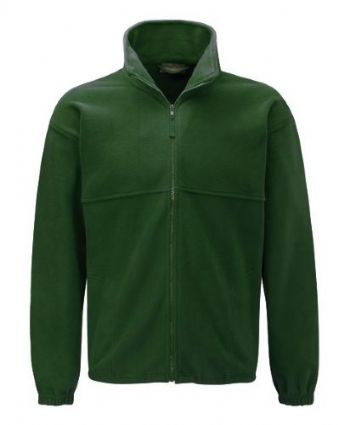 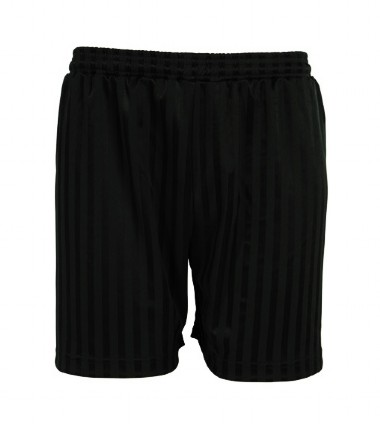 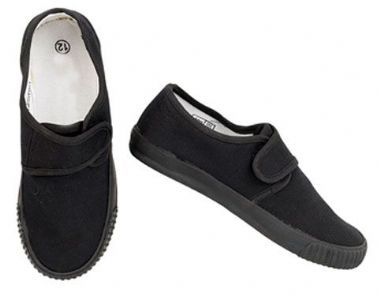 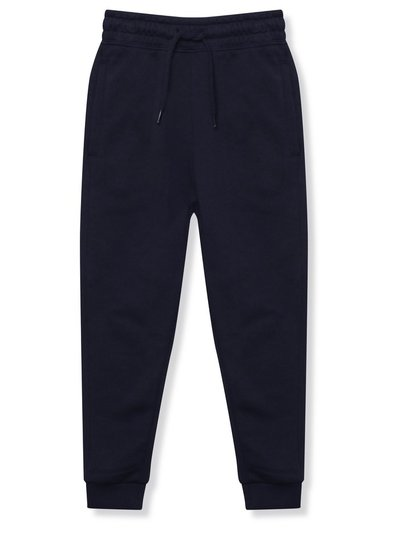 SCHOOL UNIFORM
T-shirt/Shirt
Jumper
Trousers
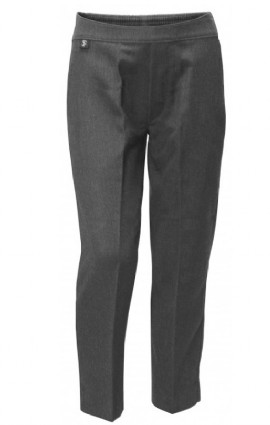 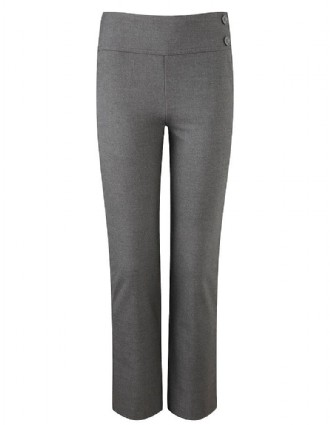 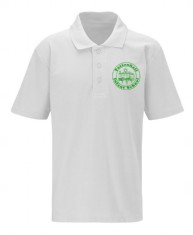 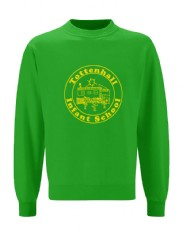 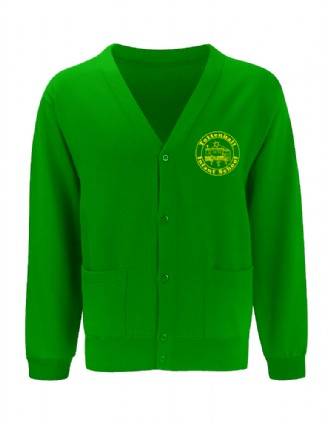 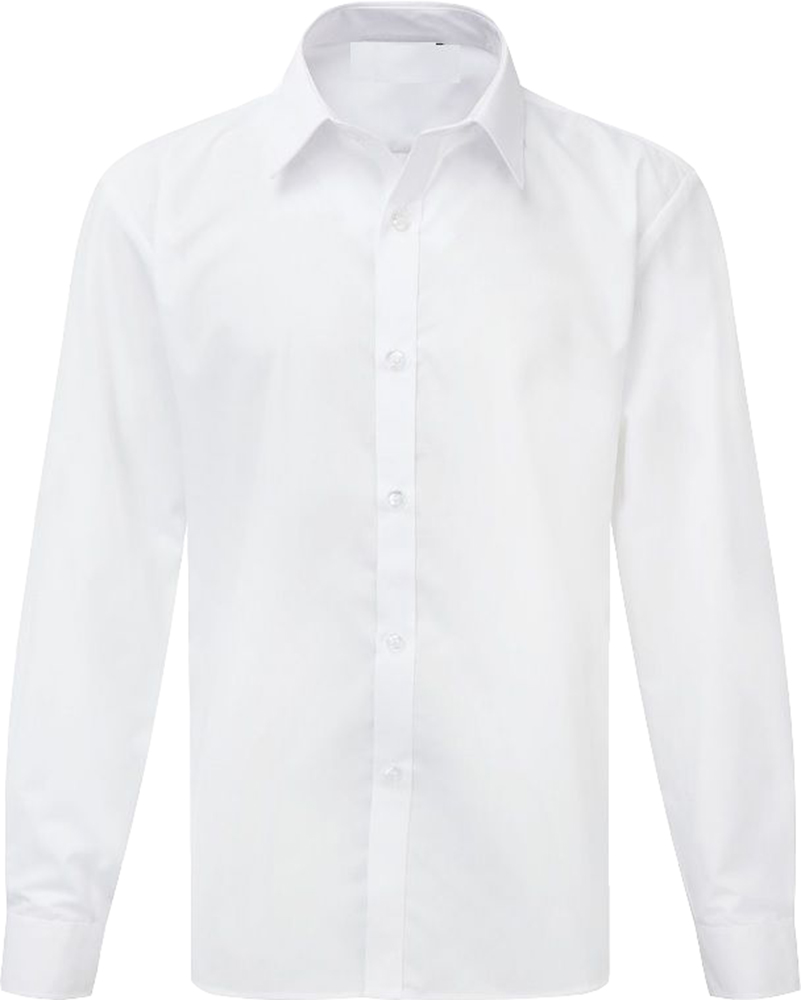 Shoes
Dress/Skirt
Summer Dress/Shorts
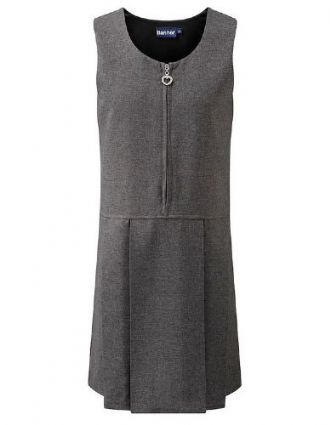 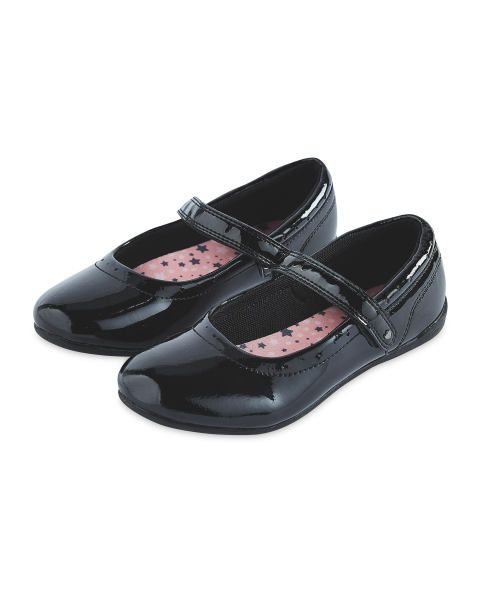 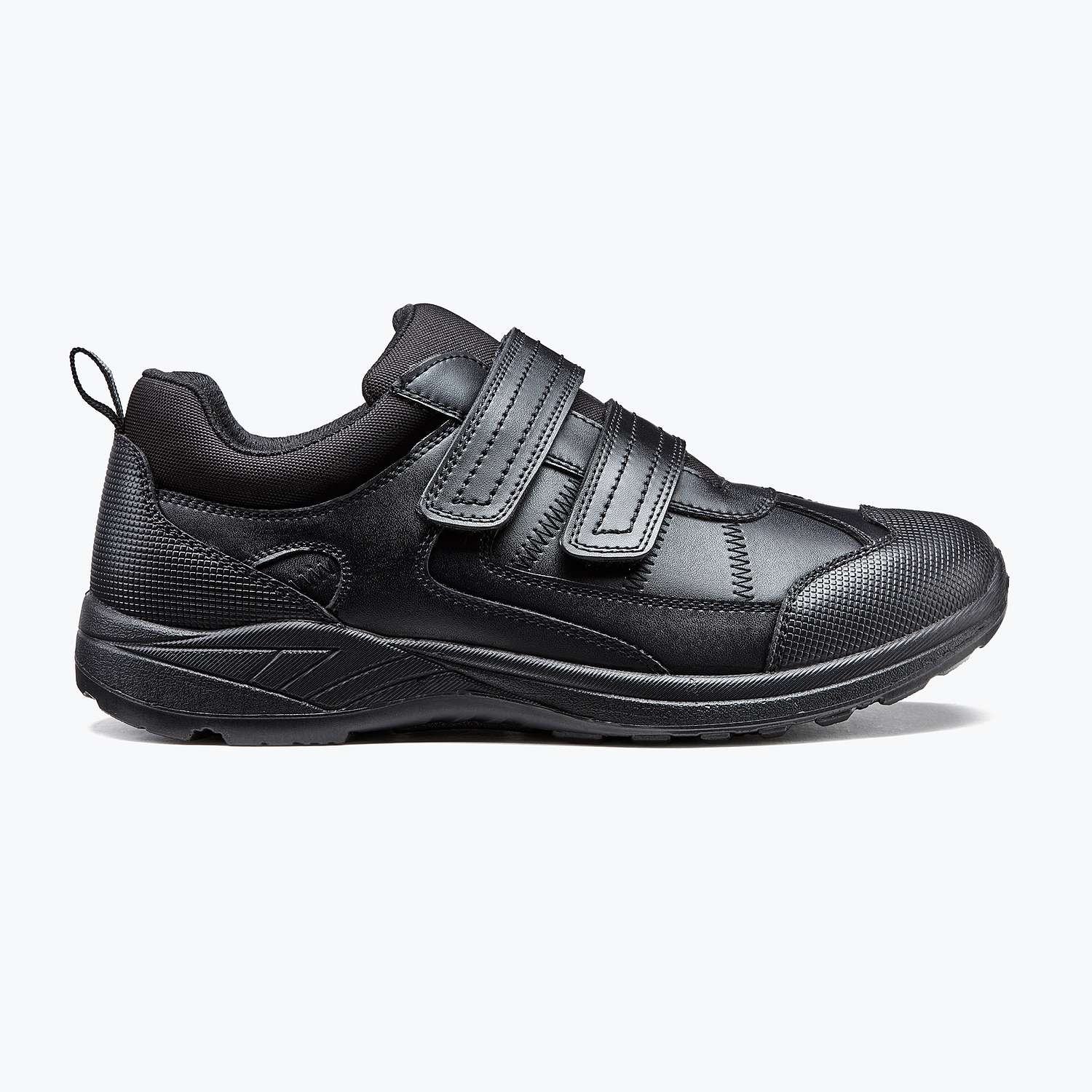 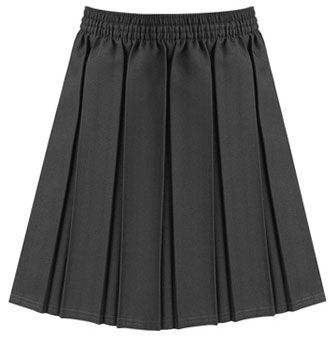 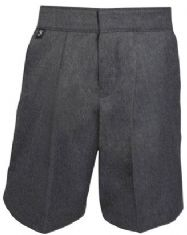 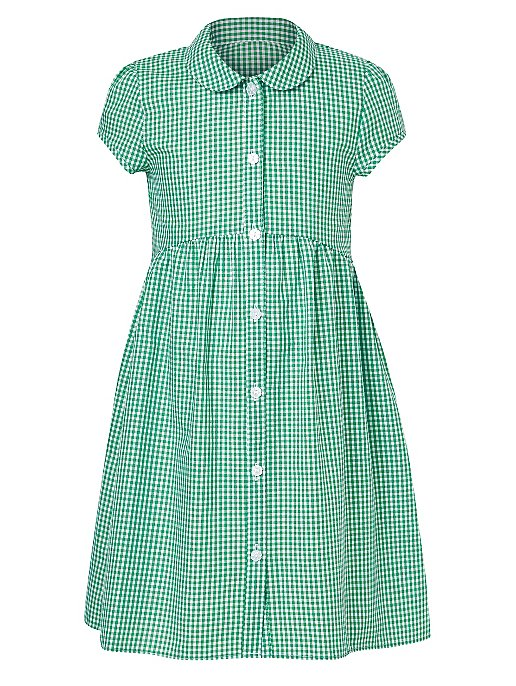 ATTENDANCE
•Please ensure your child is in school everyday unless they are unwell. Any sickness or diarrhoea must be followed by 48 hours from the last incident.
•School starts at 8.45am and finishes at 3.15pm.
•Children miss out and learning if they are absent and late.
Useful Websites
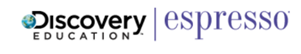 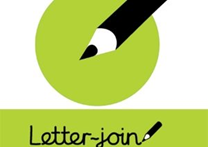 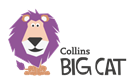 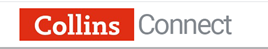 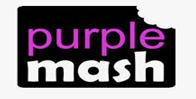 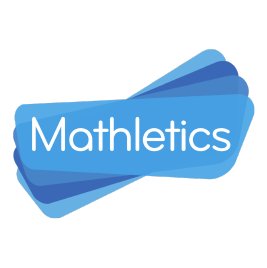 Login details will be given separately. Please remember to supervise your child when they are using the internet.
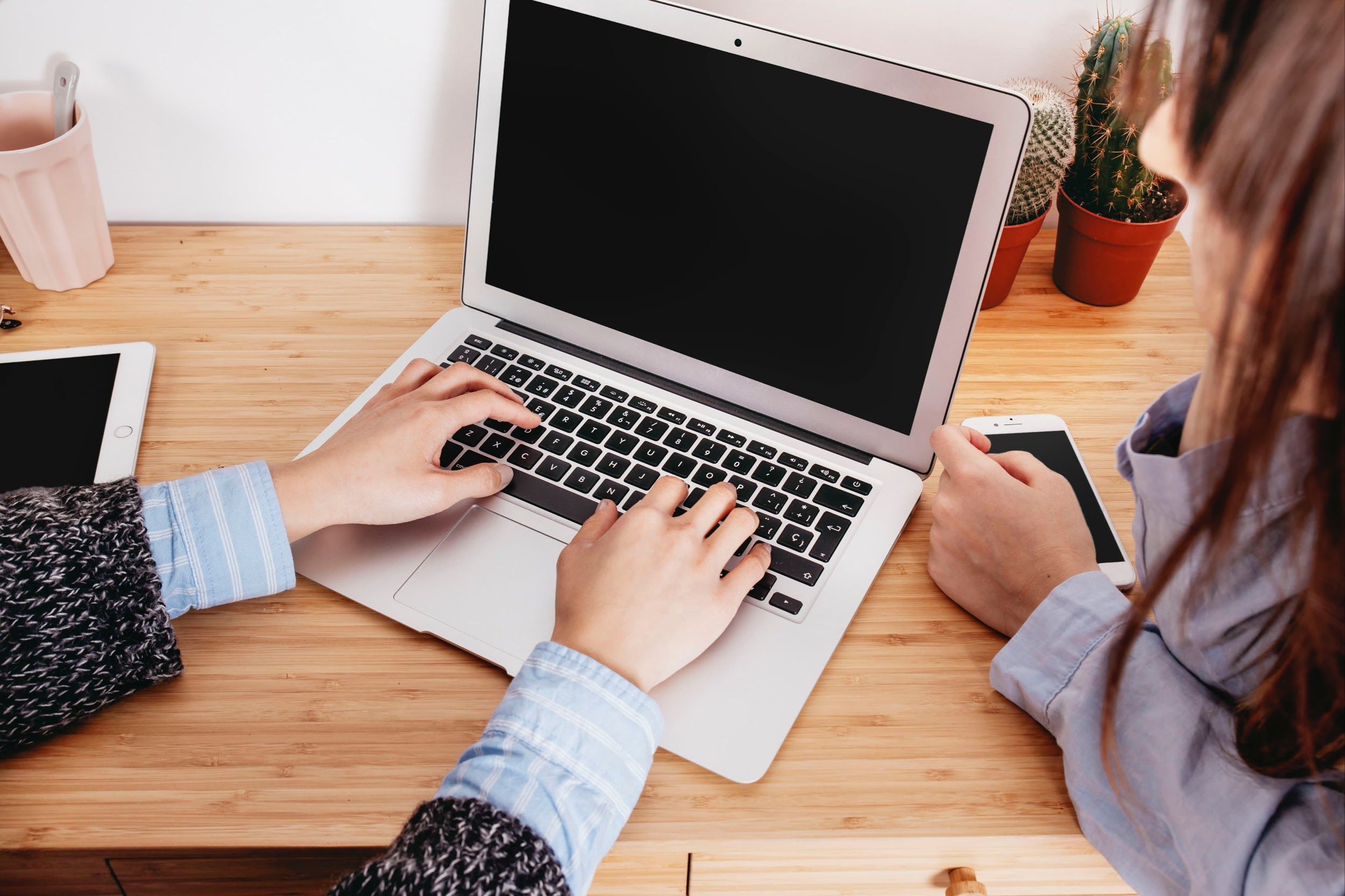 Final Note
Please do get in touch if you have any concerns or queries.
E-mail: office@tottenhall.enfield.sch.uk 
Tel: 02088291100
Web: www.tottenhall.enfield.sch.uk
Class email:________________